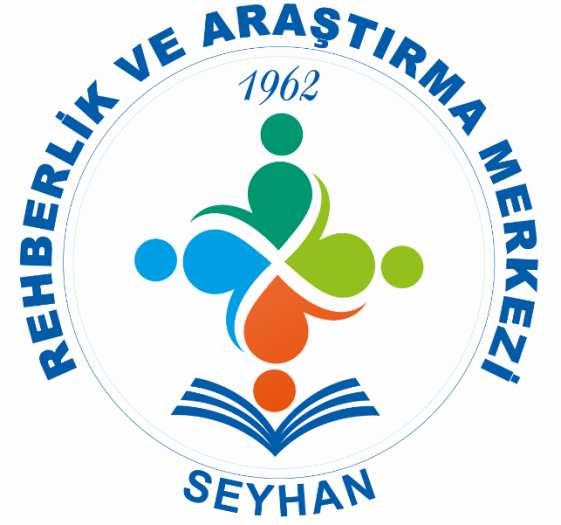 HAFİF DÜZEYDE ZİHİNSEL YETERSİZLİK  TANILAMA  VE  EĞİTSEL SÜREÇ
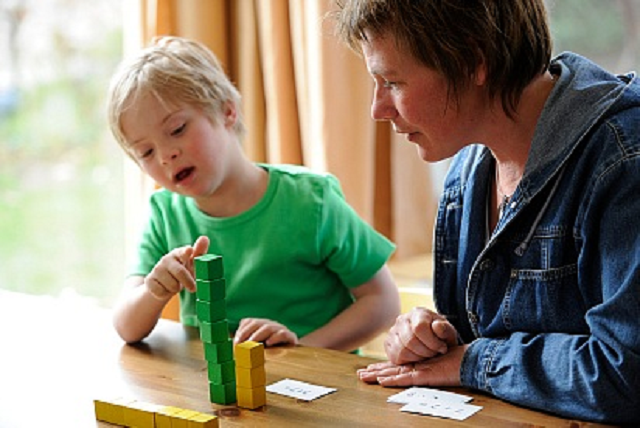 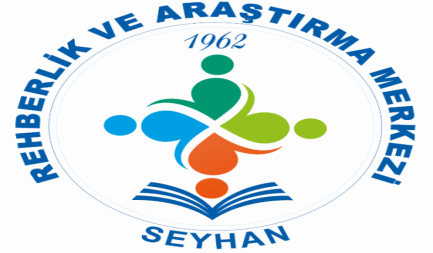 Hafif Düzeyde Zihinsel Yetersizlik
   Zihinsel işlevler bakımından farklılık gösteren; kavramsal, sosyal ve pratik uyumsal becerilerde eksiklikleri ve sınırlılıkları olan bireylerdir Yapılan tanılama ve zeka testi sonucunda 50-69 puan arasında çıkan bireylerdir
Nasıl Fark Edilir?
Nasıl Fark Edilir?
Nasıl Fark Edilir?
Nasıl Fark Edilir?
Nasıl Fark Edilir?
EĞİTSEL DEĞEĞERLENDİRME VE TANILAMA
EĞİTSEL DEĞERLENDİRME VE TANILAMA
Bireyin, velisinin ya da okul/kurumun yazılı başvurusu (Eğitsel Değerlendirme İsteği Formu)
EĞİTSEL DEĞERLENDİRME VE TANILAMA
Okula/kuruma kayıtlı öğrenciler için Bireysel Gelişim Raporu
EĞİTSEL DEĞERLENDİRME VE TANILAMA
Destek eğitim amaçlı müracaatlarda tıbbi tanılaması ile ilgili Sağlık Kurulu Raporu
RAM’DA YAPILAN DEĞERLENDİRME
Doğrultusunda öğrencinin eğitim performansı, zeka durumu, yönlendirileceği okul, kurum, program hakkında karar verilerek özel eğitim değerlendirme kurulu raporu hazırlanır.
Eğitsel değerlendirme ve tanılama sonucunda birey hakkında;
Kararı verilir ve karar ilçe özel eğitim hizmetleri kuruluna gönderilir
ÖZEL EĞİTİM GEREKTİRDİĞİ DÜŞÜNÜLEN ÖĞRENCİLERE İLİŞKİN  “EĞİTSEL TANI” SÜRECİ
RAM
→                 →                                            →

                                                                     →

                  
                                            BkzÖzel EğtHizmYönetmeliği
FARKINA
VARMA
HEKİME
BAŞVURMA
TIBBİ 
TANILAMA
EĞİTSEL TANILAMA,İZLEME VE
DEĞERLENDİRME EKİBİ
ÖZEL EĞİTİM 
HİZMETLERİ
KURULU
EĞİTİM
ORTAMINA 
YERLEŞTİRME
Eğitsel Değerlendirme Aşamaları
1Tarama
2Kaba Değerlendirme
3Ayrıntılı Değerlendirme
4İlerlemeleri Değerlendirme
BİREYSEL
EĞİTİM
PROGRAMI
GELİŞTİRME
BİRİMİ
14
Zihinsel Yetersizliği Olan bir öğrenciniz var ise;
Zihinsel Yetersizliği Olan bir öğrenciniz var ise;
Zihinsel Yetersizliği Olan bir öğrenciniz var ise;
Öğrenciye başarabileceği görev ve sorumluluklar verin Öğrenciniz etkinlik sırasında başarısızlık yaşadığında ya da verdiğiniz yönergeyi anlayamadığında verdiği tepkileri dikkat ederek gerekli önlemleri alın gerekirse yönergeyi tekrar edin
Sınıflarda öğrencinize ek süre verin
Zihinsel Yetersizliği Olan bir öğrenciniz var ise;
Öğrenciniz yazılı anlatımda güçlük yaşıyorsa sözlü sınavları, kısa yanıtlı,çoktan seçmeli veya boşluk doldurmalı sınavları tercih edin
Zihinsel Yetersizliği Olan bir öğrenciniz var ise;
Zihinsel Yetersizliği Olan bir öğrenciniz var ise;
Öğrencinin sınavını gerekirse bireysel olarak yapın
Zihinsel Yetersizliği Olan bir öğrenciniz var ise;
Sınava başlamadan önce öğrencinin sınav sorularını anlayıp anlamadığını kontrol edin, sınav sorularını kendi cümleleri ile ifade etmesine imkan tanıyın
Zihinsel Yetersizliği Olan bir öğrenciniz var ise;
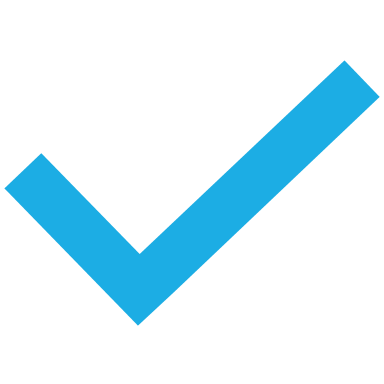 Sınav sonrasında zaman kaybetmeden öğrenciye geri bildirim vermeye dikkat edin
Anne-Babaya Öneriler
Anne-Babaya Öneriler
Anne-Babaya Öneriler